Tiger API 운영툴
Tiger API
API 계정 부여
- 대총판 -

API 중계 운영툴
총판/에이전시 관리
입/출금 관리
정산 관리
프론트 / 운영툴 제작
API 제공
API 제공
API 계정 할당
API 계정 할당
총판 1 -
게임 API 사용
입/출금 내역 확인정산 내역 확인
총판 2 -
게임 API 사용
입/출금 내역 확인정산 내역 확인
에이전시 1 -
게임 API 중계
입/출금 내역 확인/관리정산 내역 확인/관리
에이전시 2 -
게임 API 중계
입/출금 내역 확인/관리정산 내역 확인/관리
프론트 제공
프론트 제공
프론트 / 운영툴 제공
프론트 / 운영툴 제공
API 제공
API 제공
에이전시 총판 1 -
게임 API 사용
입/출금 내역 확인정산 내역 확인
에이전시 총판 2 -
게임 API 사용
입/출금 내역 확인정산 내역 확인
프론트 제공
프론트 제공
메뉴구성
회원관리
총판관리
머니관리
사이트관리
통계관리
게시판관리
정산관리
회원정보
총판정보
충전관리
개별 IP차단관리
날짜별 현황
게시판
정산설정
로그인정보
환전관리
레벨별계좌설정
고객센터
SMS인증내역
머니사용이력
레벨별충전설정
템플릿관리
IP차단내역
포인트전환이력
이벤트충전설정
쪽지발송
SMS입금이력
쪽지발송내역
Tiger운영툴
나가기
1
회원관리
회원정보
회원정보
일반회원(100)
대기회원(100)
정지회원(100)
탈퇴회원(100)
2
총판관리
3-1
3-2
3-3
전체레벨 ▼
아이디/닉네임 ▼
검색입력
검색
3
머니관리
4-6
4-7
4-5
4-4
4-3
4-2
4-1
4
추천인
가입정보
머니/포인트
정산정보
상태정보
번호
관리
사이트관리
총판
추천인
아이디
닉네임
레벨
상태
핸드폰
머니
포인트
입금
출금
정산
가입일시
최종로그인
000-
000-0000
통계관리
3
ss
abc
babo
바보
1
사용중
100
100
100
100
100
20210101
20210202
로그
쪽지
4-9
4-10
4-8
000-
000-0000
게시판관리
2
ss
abc
babo
바보
1
사용중
100
100
100
100
100
20210101
20210202
로그
쪽지
000-
000-0000
1
ss
abc
babo
바보
1
사용중
100
100
100
100
100
20210101
20210202
로그
쪽지
정산관리
50개 리스팅
1
2
Tiger운영툴
나가기
회원관리
저장
닫기
회원상세정보
회원정보
회원정보
아이디/닉네임
비밀번호*
연락처*
추천가능여부
회원상태
회원레벨
추천코드
가입총판라인
추천인
일반회원(100)
대기회원(100)
정지회원(100)
탈퇴회원(100)
5
메모
babo
바보
메모현황
6-1
총판관리
6
로그인 내역 ▼
전체레벨 >
아이디/닉네임 >
검색입력
검색
머니관리
6-2
회원 접속 내역
접속 IP 목록
불가능 ▼
추천 0명  |  탈퇴 0명
추천인
가입정보
머니/포인트
정산정보
상태정보
번호
관리
사이트관리
가입일시
최근접속IP
최근접속일시
최근접속페이지
사용중 ▼
총판
추천인
아이디
닉네임
레벨
상태
핸드폰
머니
포인트
입금
출금
정산
가입일시
최종로그인
000-
000-0000
통계관리
1레벨 ▼
자동렙업   ON / OFF
1
ss
abc
babo
바보
1
사용중
100
100
100
100
100
20210101
20210202
로그
쪽지
1
000-
000-0000
랜덤코드생성
코드제거
게시판관리
1
ss
abc
babo
바보
1
사용중
100
100
100
100
100
20210101
20210202
로그
쪽지
2
Ss ▼
적용
000-
000-0000
1
ss
abc
babo
바보
1
사용중
100
100
100
100
100
20210101
20210202
로그
쪽지
정산관리
적용
3
Ss ▼
IP
국가
접속일시
차단
계좌정보*
예금주
보유머니/변경
보유포인트
321321321
농협 ▼
아무개
환전암호
0
변경값
지급
차감
4
0
변경값
지급
차감
Tiger운영툴
나가기
1
회원관리
총판정보
총판관리
일반총판(100)
대기총판(100)
정지총판(100)
탈퇴총판(100)
2
3-1
3-2
총판정보
3-3
총판등록
전체 ▼
아이디/닉네임 ▼
검색입력
검색
3
로그인정보
4-5
4-3
4-4
4-2
4-1
4
가입정보
회원수
상태정보
정산정보
관리
SMS인증내역
아이디
닉네임
총판유형
소속
정상
정지
탈퇴
최종로그인
가입일시
상태
총입금
총출금
총정산
총보유머니
총포인트
IP차단내역
20210101
20210202
사용중
ab11
ab11
대총판
mam
100
1
1
100
100
100
10000
10000
4-6
수정
쪽지
20210101
20210202
사용중
ab11
ab11
대총판
mam
100
1
1
100
100
100
10000
10000
쪽지발송
수정
쪽지
20210101
20210202
사용중
ab11
ab11
대총판
mam
100
1
1
100
100
100
10000
10000
수정
쪽지
쪽지발송내역
▲아이디 클릭시 총판회원상세정보 팝업 호출
머니관리
1
2
사이트관리
50개 리스팅
통계관리
게시판관리
정산관리
Tiger운영툴
나가기
저장
닫기
총판 등록
회원관리
회원정보
회원정보
일반회원(100)
대기회원(100)
정지회원(100)
탈퇴회원(100)
1
유효성 검사 결과 표시
※4~12자의 영문, 숫자조합(첫 글자는 영문)
중복확인
총판관리
전체레벨 >
아이디/닉네임 >
검색입력
검색
2
유효성 검사 결과 표시
※2자 이상 한글
중복확인
머니관리
추천인
가입정보
머니/포인트
정산정보
상태정보
3
번호
관리
사이트관리
유효성 검사 결과 표시
※4~12자의 영문, 숫자 조합
총판
추천인
아이디
닉네임
레벨
상태
핸드폰
머니
포인트
입금
출금
정산
가입일시
최종로그인
000-
000-0000
통계관리
유효성 검사 결과 표시
1
ss
abc
babo
바보
1
사용중
100
100
100
100
100
20210101
20210202
로그
쪽지
000-
000-0000
3
게시판관리
1
ss
abc
babo
바보
1
사용중
100
100
100
100
100
20210101
20210202
로그
쪽지
010   ▼
000-
000-0000
1
ss
abc
babo
바보
1
사용중
100
100
100
100
100
20210101
20210202
로그
쪽지
정산관리
은행선택   ▼
Tiger운영툴
나가기
저장
닫기
총판 상세정보
회원관리
회원정보
아이디/닉네임
비밀번호*
연락처*
추천가능여부
회원상태
추천코드
가입총판라인
추천인
소속
회원정보
일반회원(100)
대기회원(100)
정지회원(100)
탈퇴회원(100)
babo
바보
메모현황
7
메모
7-1
총판관리
번호
메모내용
일자
삭제
전체레벨 >
아이디/닉네임 >
검색입력
검색
머니관리
8
하부회원 종합내역
불가능 ▼
추천 0명  |  탈퇴 0명
추천인
가입정보
머니/포인트
정산정보
상태정보
번호
관리
사이트관리
사용중 ▼
총판
추천인
아이디
닉네임
레벨
상태
핸드폰
머니
포인트
입금
출금
정산
가입일시
최종로그인
000-
000-0000
랜덤코드생성
코드제거
통계관리
1
1
ss
abc
babo
바보
1
사용중
100
100
100
100
100
20210101
20210202
로그
쪽지
Ss ▼
적용
하부회원 충/환전 내역
9
2
000-
000-0000
게시판관리
1
ss
abc
babo
바보
1
사용중
100
100
100
100
100
20210101
20210202
로그
쪽지
적용
Ss ▼
3
000-
000-0000
1
ss
abc
babo
바보
1
사용중
100
100
100
100
100
20210101
20210202
로그
쪽지
정산관리
적용
Ss ▼
4
계좌정보*
예금주
보유머니/변경
보유포인트
농협 ▼
321321321
하부회원 리스트
10
환전암호
아무개
10-1
차감
0
변경값
지급
5
지급
차감
0
변경값
롤링콤푸       000 %
총판정산정보
6
Tiger운영툴
나가기
회원관리
로그인정보
총판관리
1-2
1-3
1-1
1
전체 ▼
아이디/닉네임 ▼
검색입력
검색
총판정보
2
로그인정보
번호
아이디
닉네임
상태
도메인
아이피
국가
로그인일시
관리
2-1
2-2
2
ab11
총판임
정상
Tiger.com
192.192.0.1
미국
20210101  12:32:32
로그인로그
IP차단
SMS인증내역
1
ab11
총판임
정상
Tiger.com
192.192.0.1
미국
20210101  12:32:32
로그인로그
IP차단
IP차단내역
▲아이디 클릭시 회원상세정보 팝업 호출
쪽지발송
쪽지발송내역
머니관리
사이트관리
통계관리
게시판관리
정산관리
Tiger운영툴
나가기
회원관리
총판관리
총판정보
1
로그인 정보
SMS인증내역
IP차단내역
쪽지발송
쪽지발송내역
머니관리
사이트관리
통계관리
게시판관리
정산관리
Tiger운영툴
나가기
회원관리
총판관리
1-1
총판정보
로그인 정보
1-2
해제
SMS인증내역
IP차단내역
쪽지발송
쪽지발송내역
머니관리
사이트관리
통계관리
게시판관리
정산관리
Tiger운영툴
나가기
회원관리
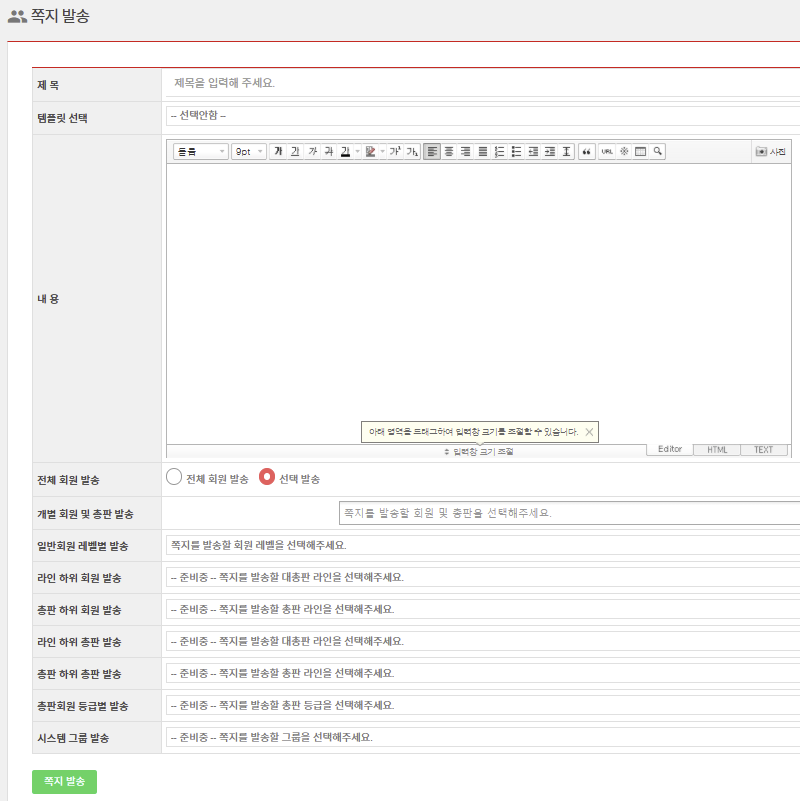 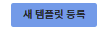 1-1
총판관리
총판정보
로그인 정보
SMS인증내역
IP차단내역
쪽지발송
[템플릿 작성 화면]
1-2
쪽지발송내역
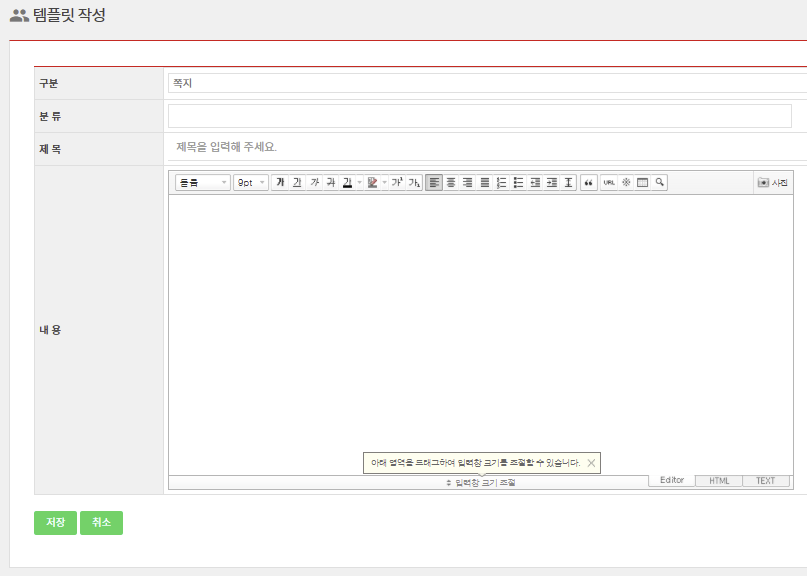 머니관리
사이트관리
통계관리
게시판관리
정산관리
1-3
Tiger운영툴
나가기
회원관리
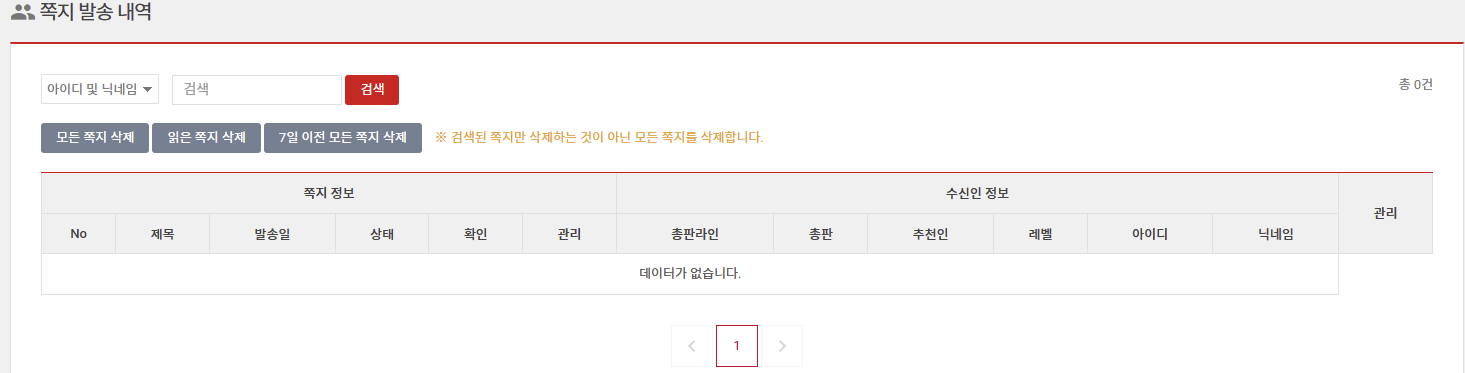 총판관리
총판정보
로그인 정보
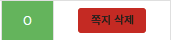 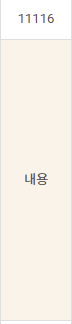 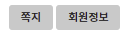 SMS인증내역
1-1
1-2
1-3
1-4
IP차단내역
쪽지발송
작성된 내용 표시
쪽지발송내역
머니관리
사이트관리
통계관리
게시판관리
정산관리
Tiger운영툴
나가기
회원관리
1-1
1-2
1-3
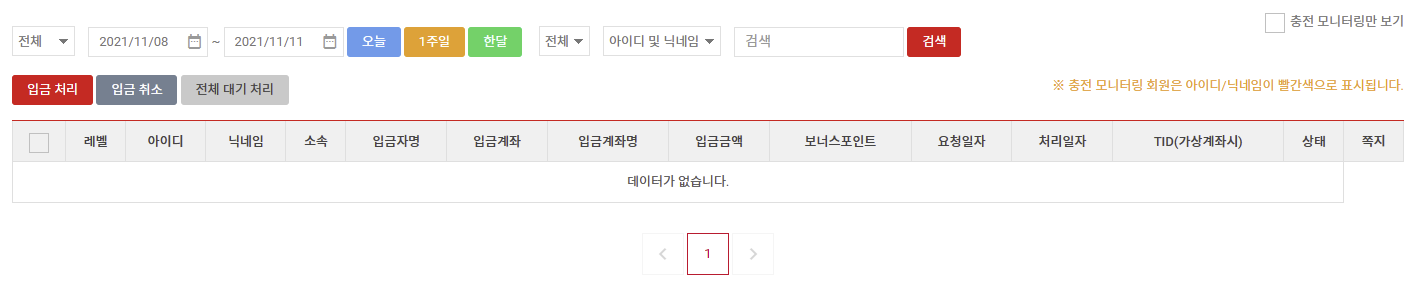 총판관리
1
머니관리
1-4
충전관리
1-6
쪽지
1-5
환전관리
▲아이디 클릭시 회원상세정보 팝업 호출
머니사용이력
포인트전환이력
SMS입금이력
사이트관리
통계관리
게시판관리
정산관리
Tiger운영툴
나가기
회원관리
1-1
1-2
1-3
총판관리
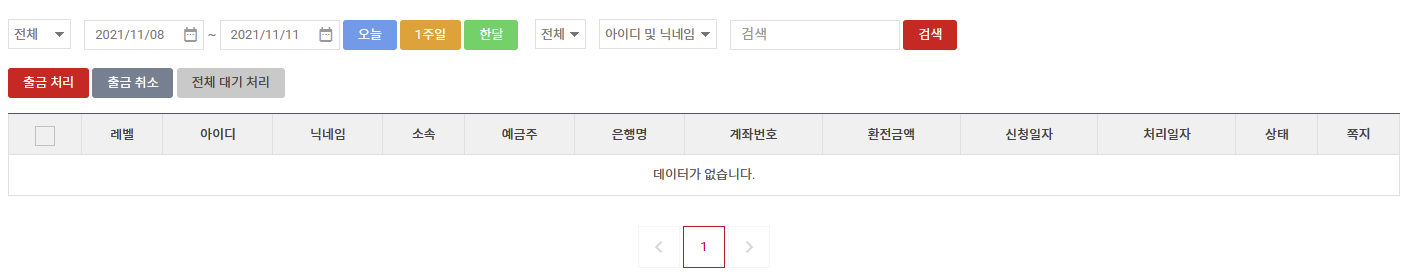 1
머니관리
1-4
충전관리
쪽지
1-6
1-5
환전관리
▲아이디 클릭시 회원상세정보 팝업 호출
머니사용이력
포인트전환이력
SMS입금이력
사이트관리
통계관리
게시판관리
정산관리
Tiger운영툴
나가기
회원관리
1
1-1
1-2
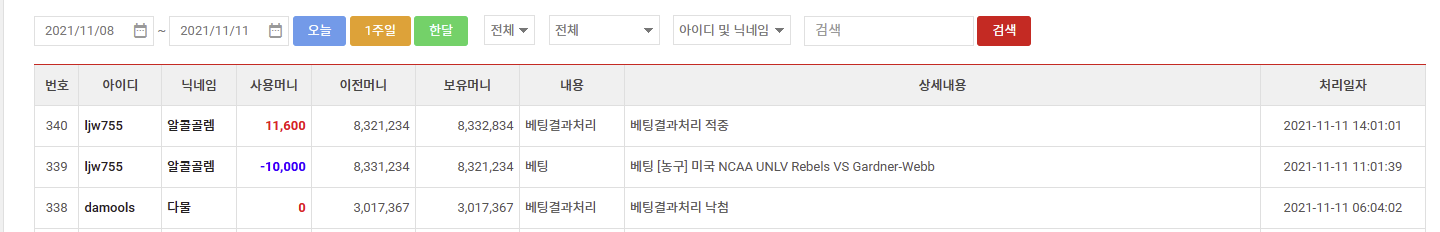 총판관리
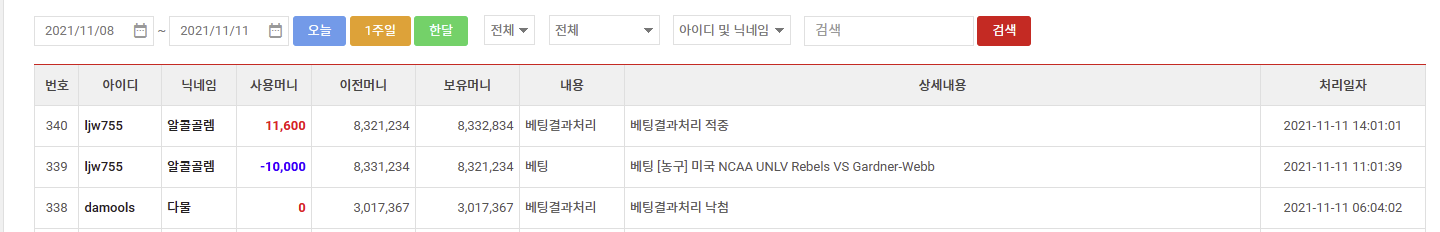 머니관리
2
2-1
충전관리
환전관리
1-2
충전
환전
배팅
배팅취소
배팅결과처리
이벤트충전
이벤트차감
충전요청
환전요청
계좌조회
충전요청취소
환전요청취소
관리자충전
관리자회수
관리자환전회수
정산취소
충전대기
환전요청대기
코인충전요청
코인충전완료
데이터복구
기타
▲아이디 클릭시 회원상세정보 팝업 호출
머니사용이력
포인트전환이력
SMS입금이력
사이트관리
통계관리
게시판관리
정산관리
Tiger운영툴
나가기
회원관리
총판관리
1-1
1-2
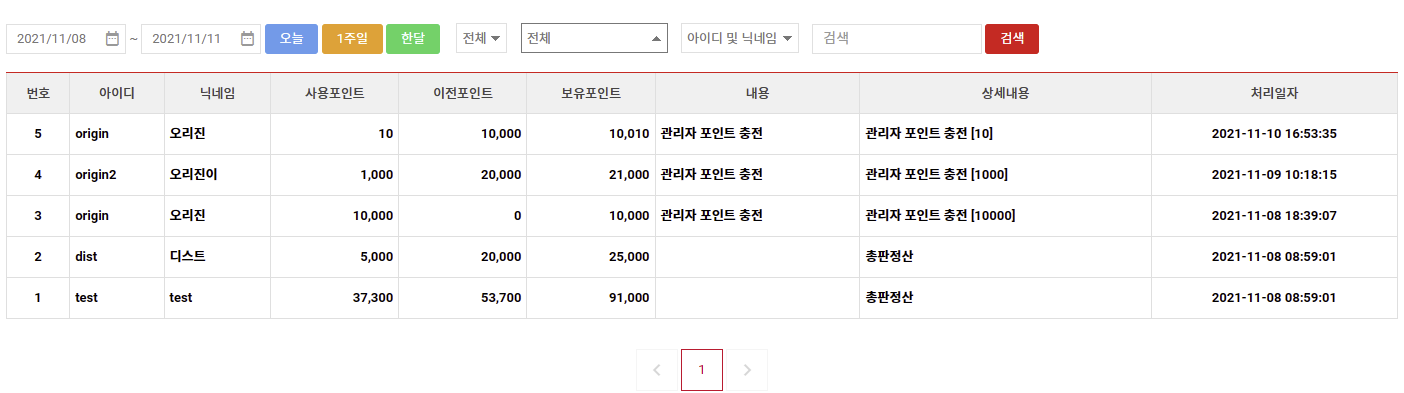 1
머니관리
충전관리
환전관리
머니사용이력
포인트전환이력
▲아이디 클릭시 회원상세정보 팝업 호출
SMS입금이력
사이트관리
통계관리
게시판관리
정산관리
Tiger운영툴
나가기
회원관리
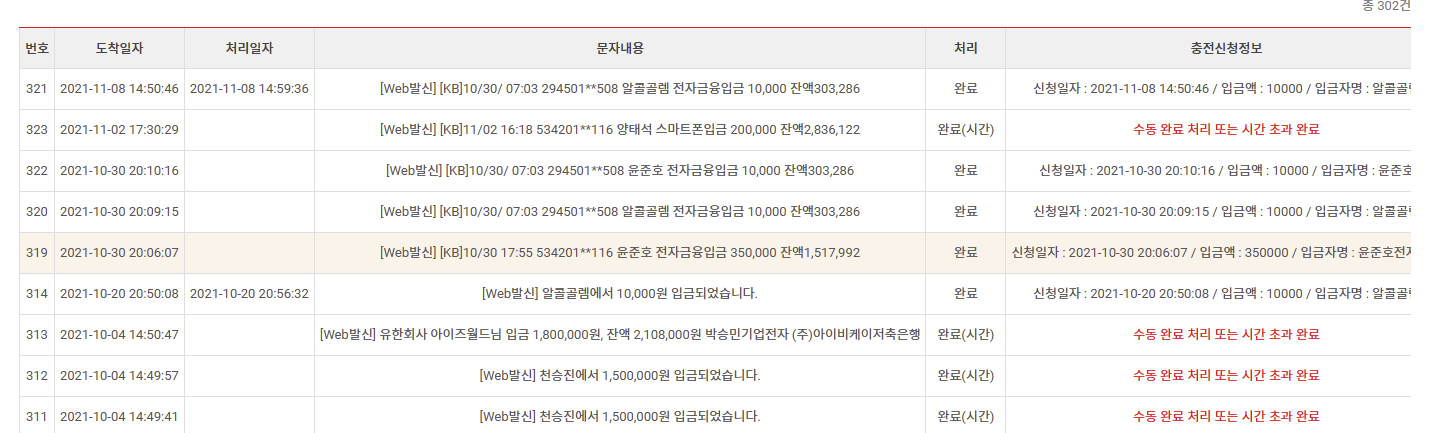 총판관리
머니관리
충전관리
환전관리
머니사용이력
포인트전환이력
SMS입금이력
사이트관리
통계관리
게시판관리
정산관리
Tiger운영툴
나가기
회원관리
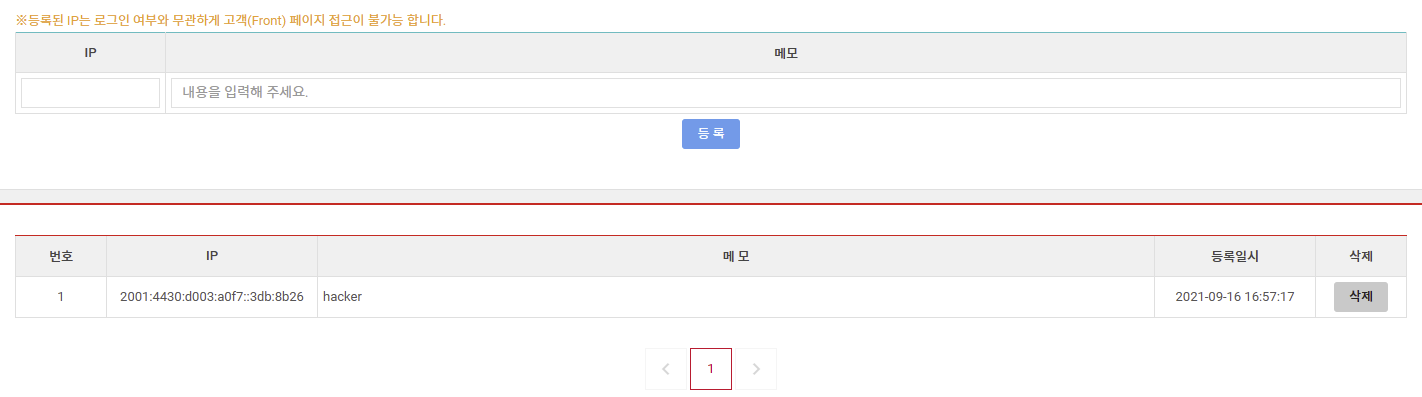 총판관리
1
머니관리
사이트관리
2
개별 IP차단관리
레벨별계좌설정
레벨별충전설정
이벤트충전설정
통계관리
게시판관리
정산관리
Tiger운영툴
나가기
회원관리
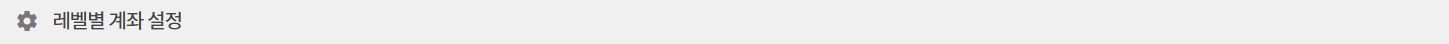 총판관리
1-1
1-2
1-3
1-4
1
머니관리
국민
000000000
000000000
국민은행                  ▼
사이트관리
000000000
000000000
국민
국민은행                  ▼
개별 IP차단관리
국민은행                  ▼
000000000
000000000
국민
000000000
000000000
국민
국민은행                  ▼
레벨별계좌설정
000000000
000000000
국민
국민은행                  ▼
레벨별충전설정
000000000
000000000
국민은행                  ▼
국민
이벤트충전설정
000000000
000000000
국민은행                  ▼
국민
통계관리
000000000
000000000
국민은행                  ▼
국민
000000000
000000000
국민
국민은행                  ▼
게시판관리
000000000
000000000
국민
국민은행                  ▼
정산관리
1-5
등록
Tiger운영툴
나가기
회원관리
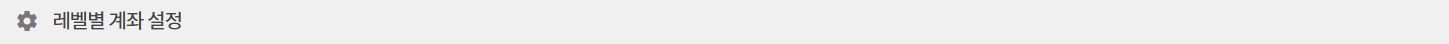 총판관리
1-1
1-2
1-3
1
머니관리
캐쉬 충전신청
수정
코인                   ▼
사이트관리
수정
캐쉬 충전신청
코인                  ▼
개별 IP차단관리
캐쉬                  ▼
수정
캐쉬 충전신청
수정
캐쉬 충전신청
캐쉬                  ▼
레벨별계좌설정
수정
캐쉬 충전신청
캐쉬                 ▼
레벨별충전설정
수정
캐쉬                  ▼
캐쉬 충전신청
이벤트충전설정
수정
캐쉬                  ▼
캐쉬 충전신청
통계관리
수정
캐쉬                  ▼
캐쉬 충전신청
수정
캐쉬 충전신청
가상계좌                  ▼
게시판관리
수정
캐쉬 충전신청
캐쉬                  ▼
정산관리
Tiger운영툴
나가기
회원관리
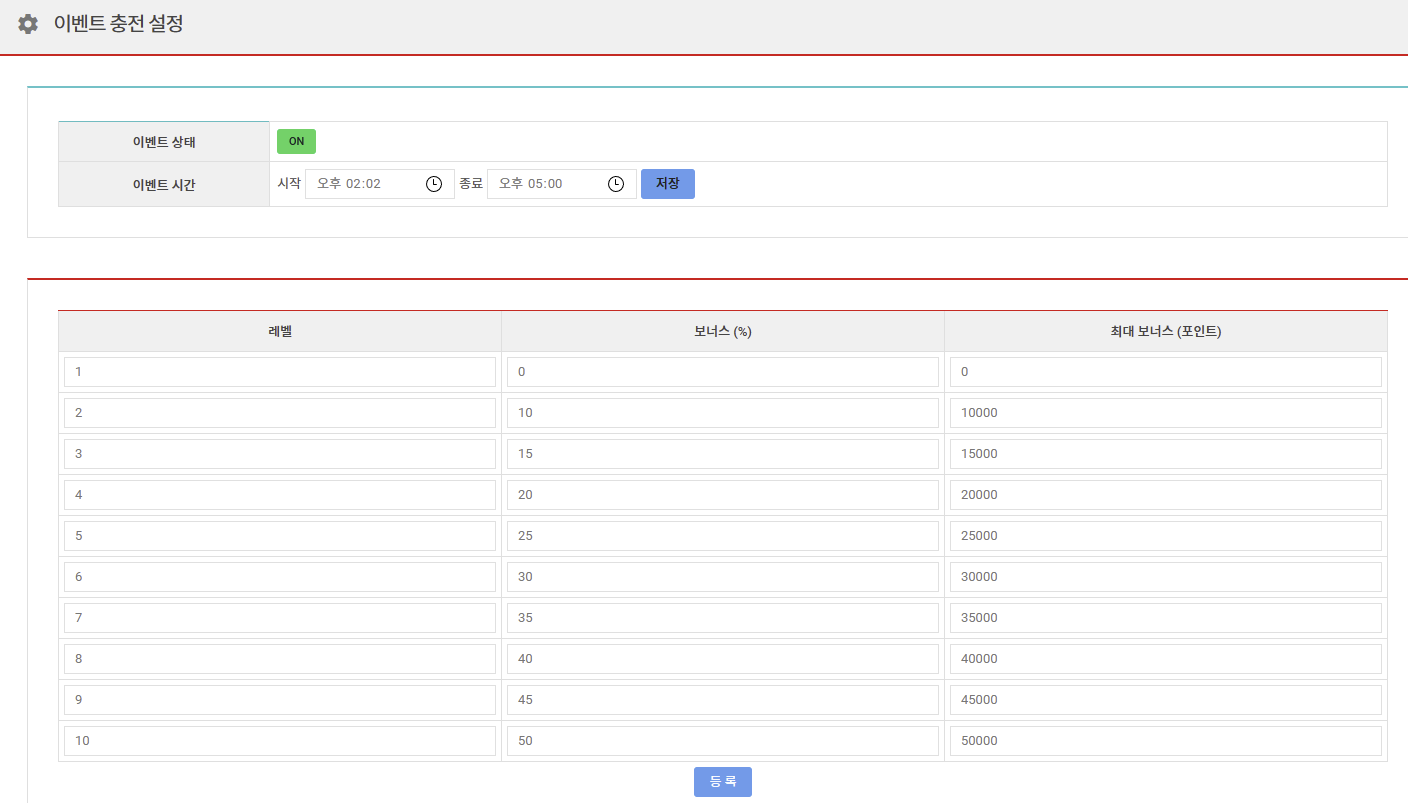 총판관리
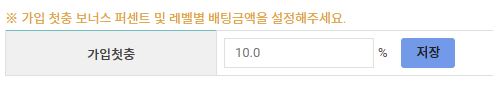 1
머니관리
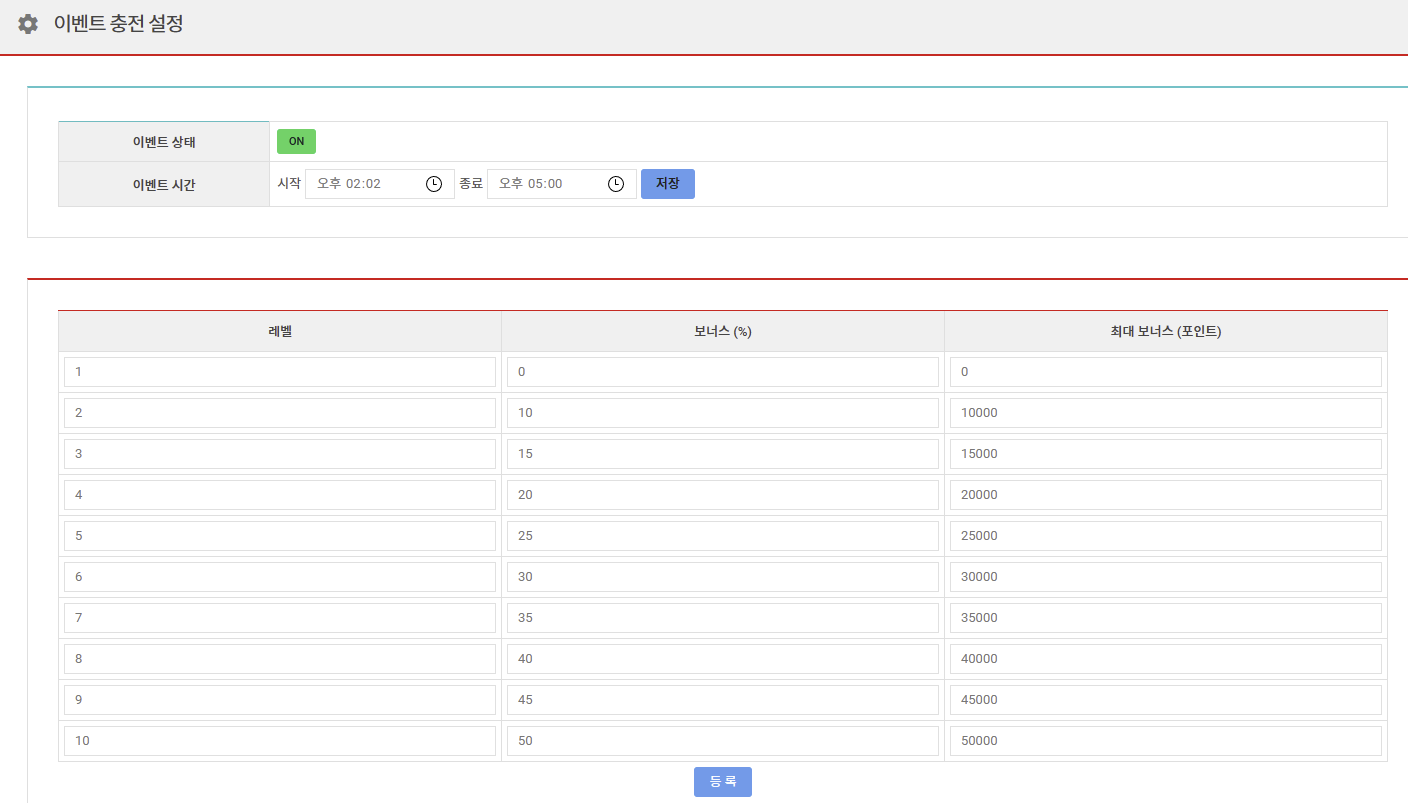 2
사이트관리
개별 IP차단관리
레벨별계좌설정
3
레벨별충전설정
이벤트충전설정
통계관리
게시판관리
정산관리
Tiger운영툴
나가기
회원관리
날짜별 현황
1-1
총판관리
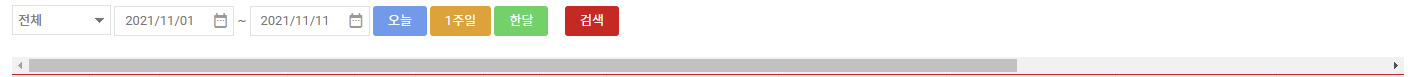 1
머니관리
사이트관리
통계관리
날짜별 현황
게시판관리
배팅 금액 높은 순서대로 노출 순서 변경됨
정산관리
Tiger운영툴
나가기
회원관리
게시판
1-1
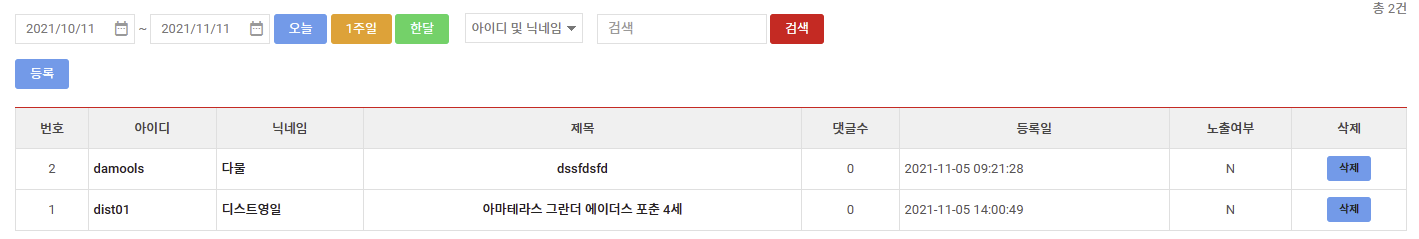 총판관리
1
1-2
머니관리
사이트관리
1-3
통계관리
▲아이디 클릭시 회원상세정보 팝업 호출
게시판관리
게시판
고객센터
템플릿관리
정산관리
Tiger운영툴
나가기
회원관리
고객센터
1-1
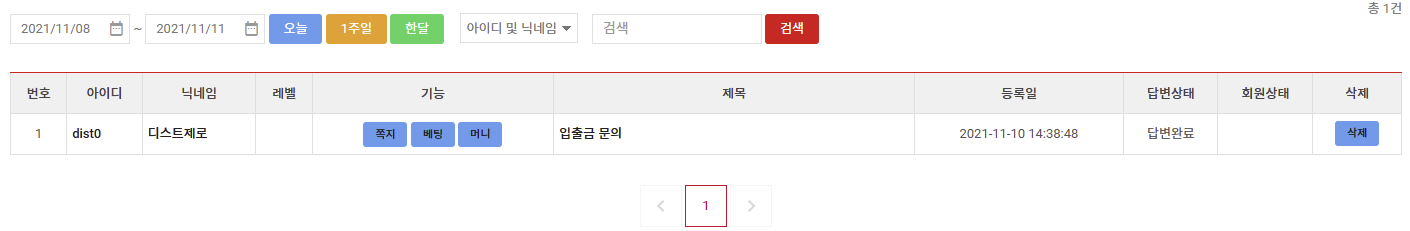 총판관리
1
머니관리
2
사이트관리
2-1
2-2
2-3
2-4
2-5
2-6
2-7
통계관리
게시판관리
게시판
고객센터
템플릿관리
정산관리
Tiger운영툴
나가기
회원관리
템플릿 관리
1-2
1-1
총판관리
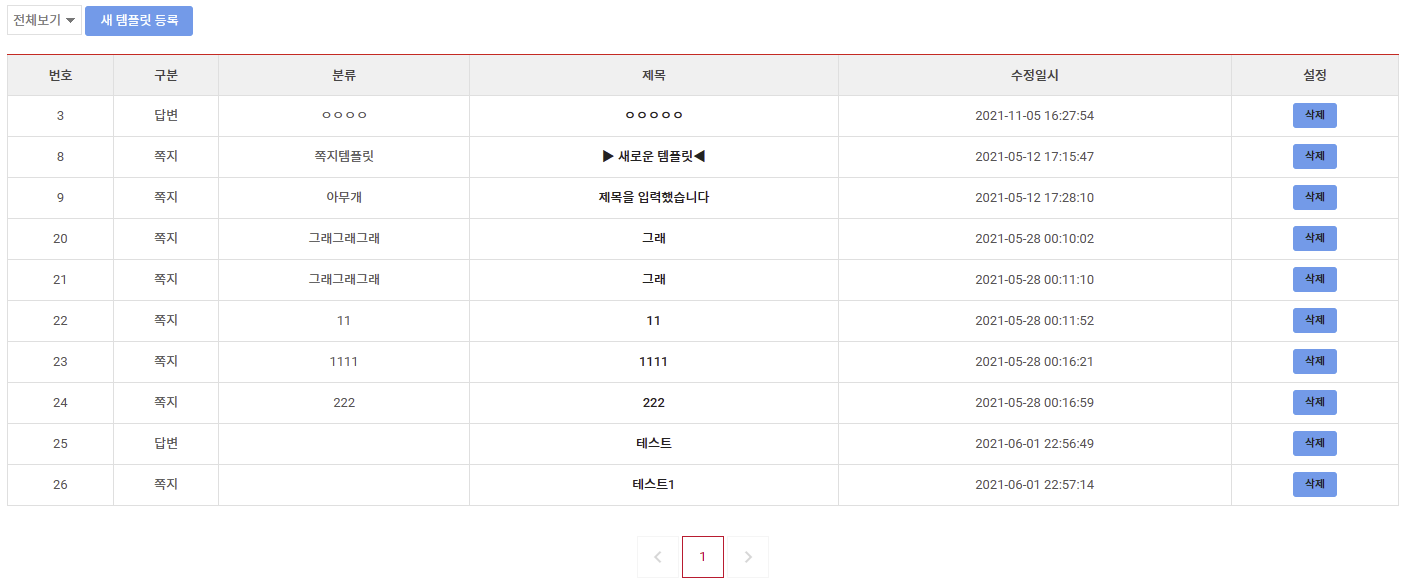 1
머니관리
사이트관리
1-3
1-4
통계관리
게시판관리
게시판
고객센터
템플릿관리
정산관리
Tiger운영툴
나가기
회원관리
정산설정
총판관리
2
등록
1
전체                   ▼
머니관리
3
사이트관리
직접입력 %
직접입력 %
3-1
수정
직접입력 %
직접입력 %
수정
통계관리
직접입력 %
직접입력 %
수정
게시판관리
▲아이디 클릭시 회원상세정보 팝업 호출
정산관리
정산설정
등록/수정 팝업
4
1
2
총판 리스트           ▼
직접입력 %
직접입력 %
4-1
취소
등록